International Conference of 
Sahmyook University (ICSU 2021)

“Sharing Mission, Vision & Passion 
with the World”
Title of the Poster

First Author Name, Second Author Name, Third Author Name
Institution Name
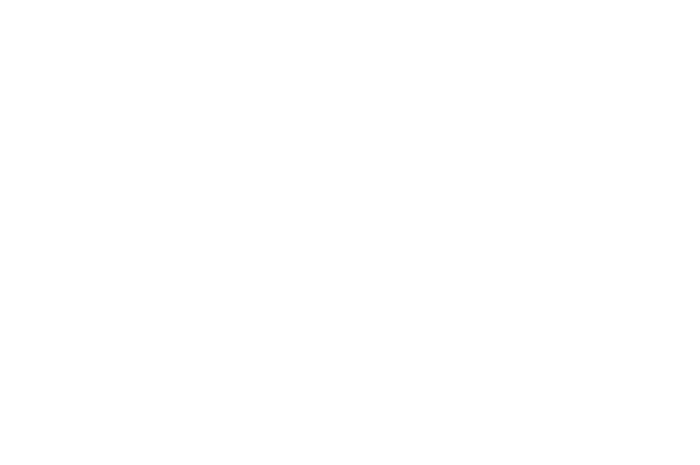 17-18 November 2021
Methodology
Results
Conclusion
Abstract
Add your information, graphs, and images to this section.
Add your information, graphs, and images to this section.
Add your information, graphs, and images to this section.
Add your information, graphs, and images to this section.
Introduction
Add your information, graphs, and images to this section.
Acknowledgements
Add your information, graphs, and images to this section.